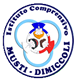 ISTITUTO COMPRENSIVO  MUSTI-DIMICCOLI
VIA PALESTRO 84
BARLETTA
DIRIGENTE SCOLASTICO PROF.CARLUCCI ROSA
MONITORAGGIO A CURA Dei  DOCENTi F.S. 
BRUNO ANNA MARIA-RIZZITELLI COSIMO
SARACINO LUCIA-BALESTRUCCI SABINA
ANNO SCOLASTICO 2017-2018
MONITORAGGIO DEI QUESTIONARI PER L’ AUTOVAL. D’ ISTITUTO RIVOLTI AL PERSONALE ATA
RELAZIONE  SUL MONITORAGGIO DEI QUESTIONARI  RIVOLTI AL PERSONALE ATA

Sono state monitorate  le risposte relative a 9 questionari . 
Si ritiene abbastanza funzionale l’ orario di servizio alle esigenze della scuola  e abbastanza tempestiva la comunicazione interna.  Sono abbastanza definite chiaramente  le varie funzioni.  In assenza dei docenti, il personale si sente molto/abbastanza (in ugual misura) coinvolto nelle attività di vigilanza degli studenti,  circa il 35 % risponde poco o per niente. L’ organico esistente  è per niente/poco adeguato al carico di lavoro ( risponde così il 45%) e le attività aggiuntive sono    abbastanza ripartite con trasparenza.
Le attività di formazione sono ritenute molto/abbastanza utili e si dispone abbastanza degli strumenti necessari per il lavoro.  Il personale ritiene che le dotazioni per la  sicurezza e l’ emergenza  siano molto/abbastanza a norma e ritiene di conoscerle molto/abbastanza, come pure le procedure per l’ emergenza della scuola.  Il 75% ritiene di sentirsi valorizzato nel proprio ambiente di  lavoro, il 25% per niente.
Collabora molto con  colleghi e docenti, per niente con i docenti per il 25%, collabora molto con il dirigente scolastico e con il DSGA, collabora molto/abbastanza con le famiglie, collabora poco con gli studenti  per  1/3 della percentuale (il 33%) .  Condivide con i colleghi riflessioni su problematiche di lavoro, il 40% si sente poco partecipe nelle attività didattiche e nella collaborazione per la loro riuscita. Ritiene molto  importante il proprio ruolo per offrire all’ utenza un servizio efficiente e offre il proprio contributo per risolvere problemi.
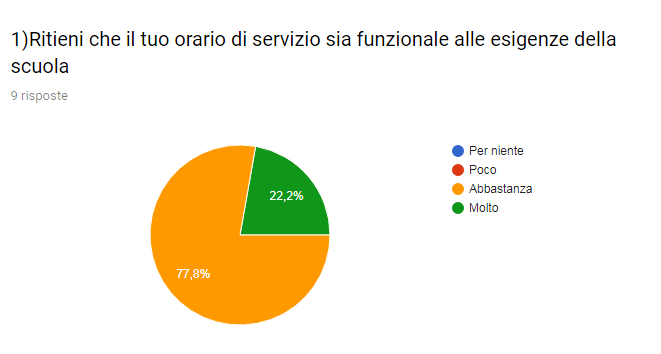 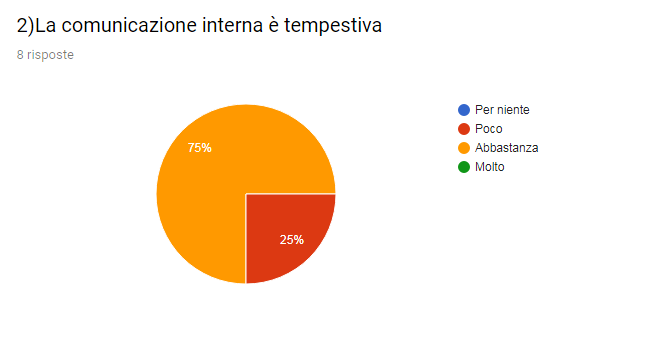 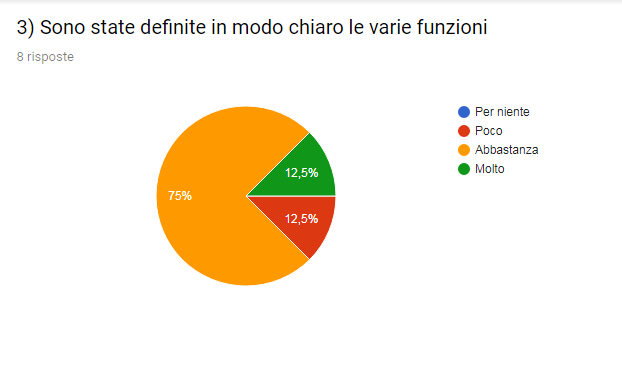 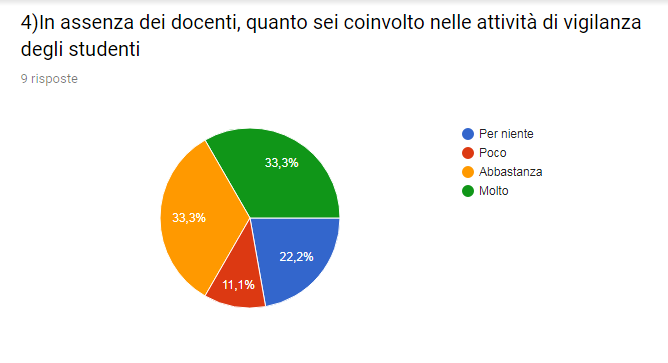 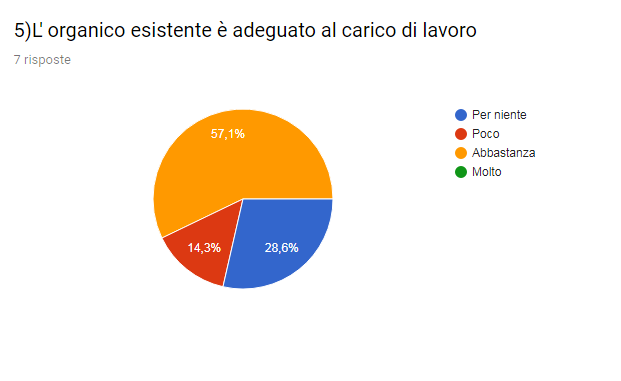 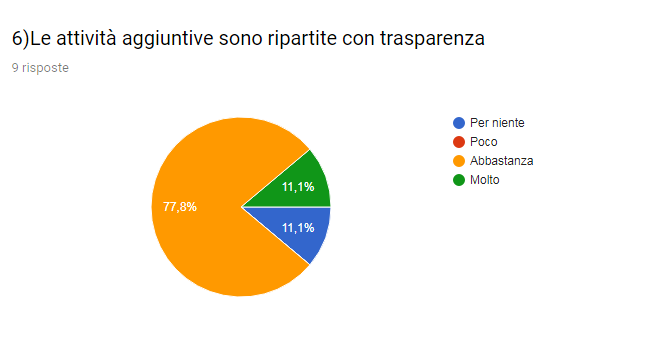 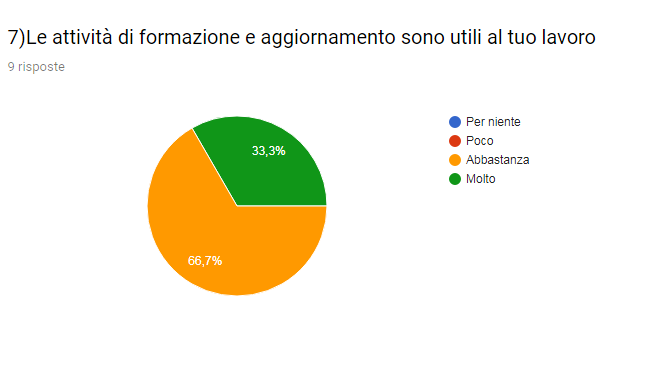 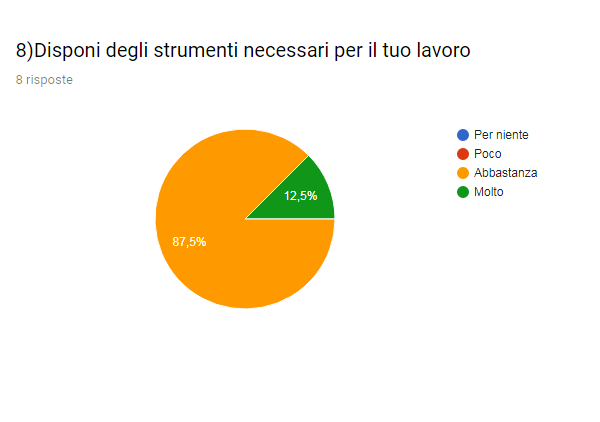 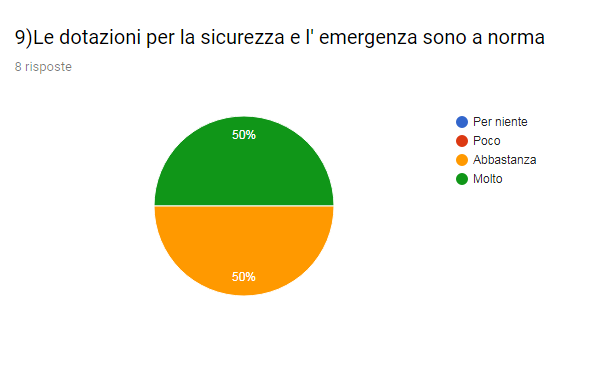 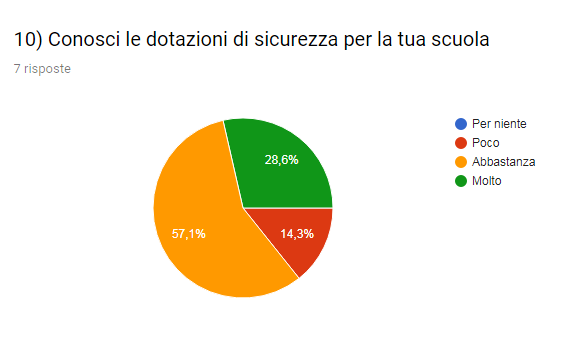 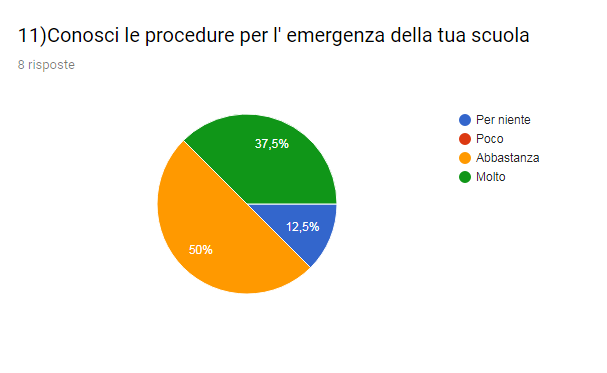 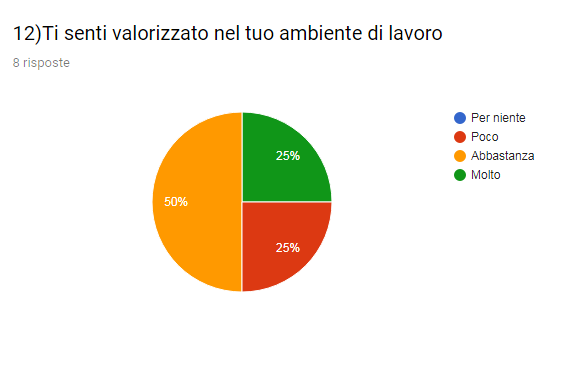 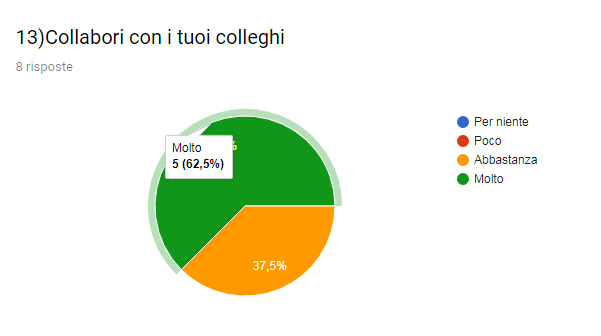 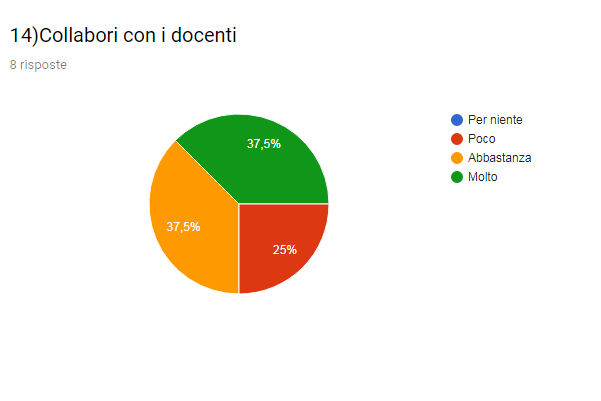 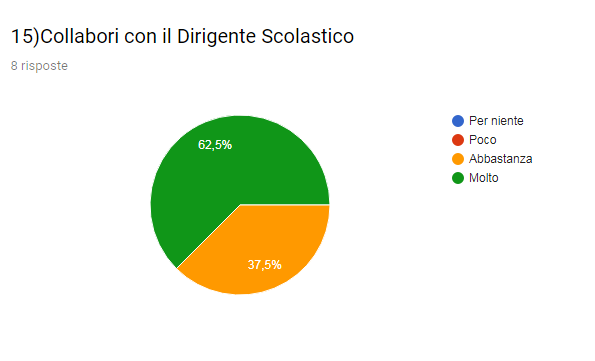 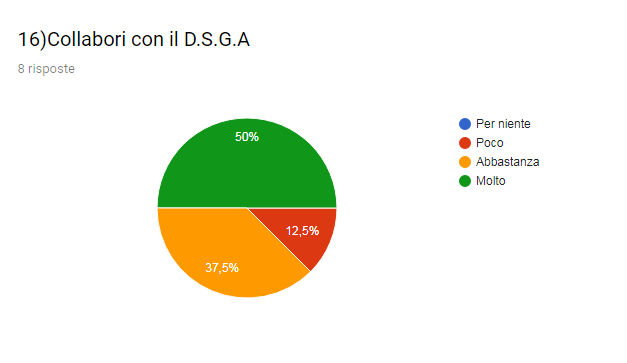 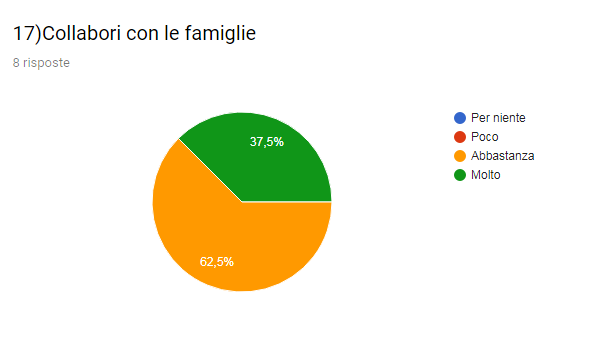 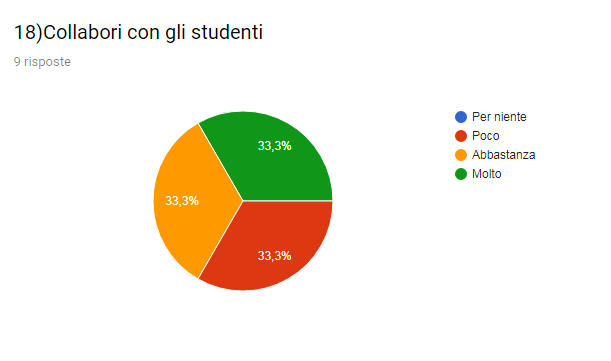 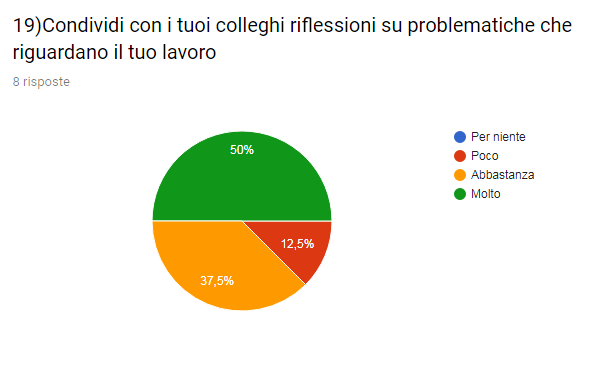 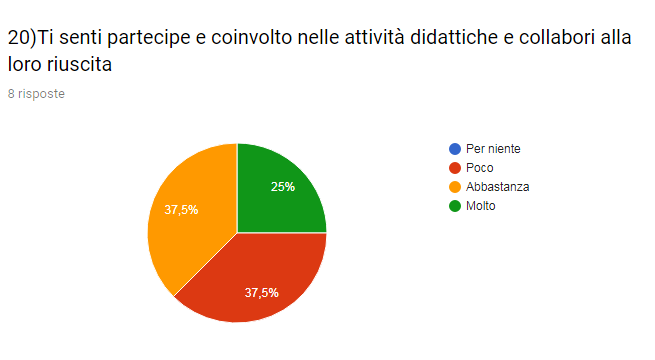 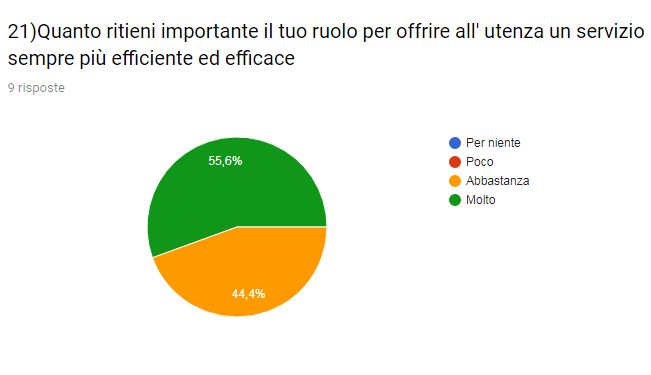 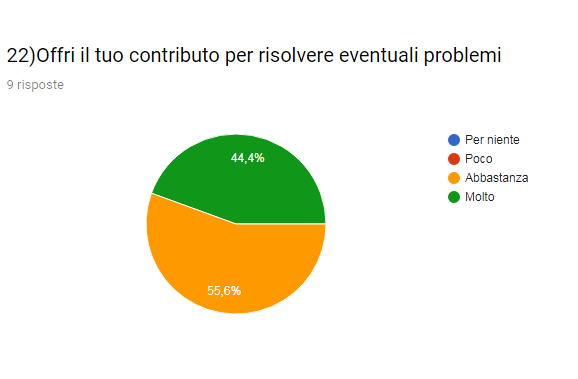